Wexford County Council
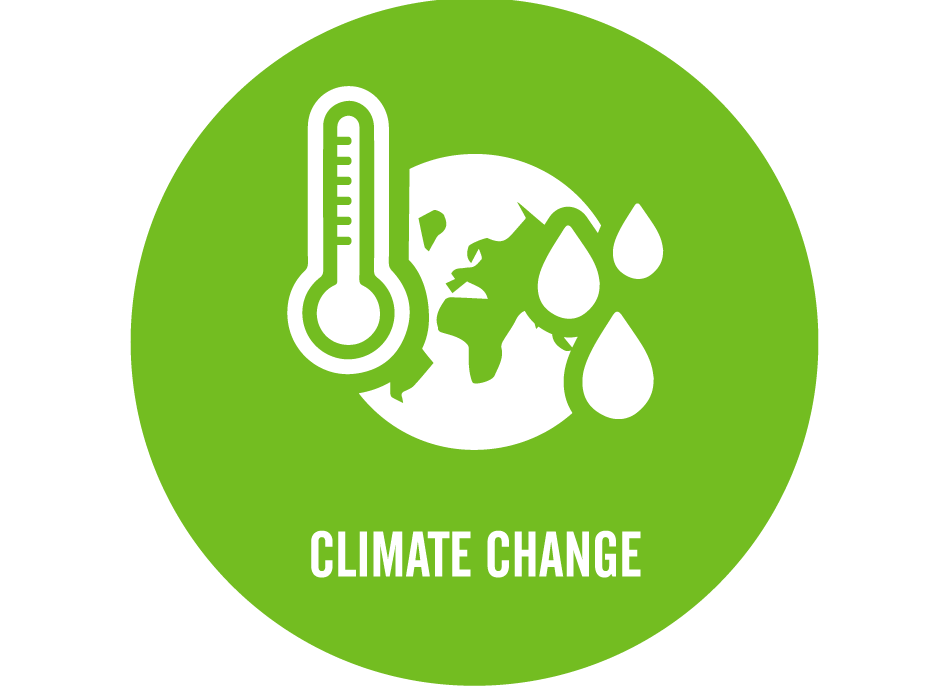 Climate Change & Biodiversity

Clare Kelly 
Executive Scientist
Climate Action
Summary of Observed Climate Changes in Ireland
2
Impacts of Climate Change
Climate change will have diverse and wide ranging impacts on Ireland’s environment, society, and economic and natural resources and Biodiversity
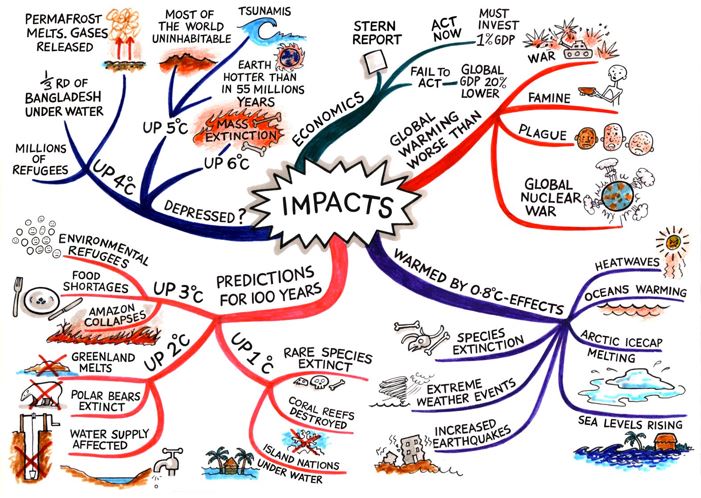 Climate Change Actions
Adaptation refers to efforts to manage the risks and impacts associated with existing or anticipated impacts of climate change. 
 
Mitigation refers to the efforts to reduce the emission of greenhouse gases and reduces the severity of future climate change impacts.
4
Impact of Climate Change on Biodiversity in Ireland
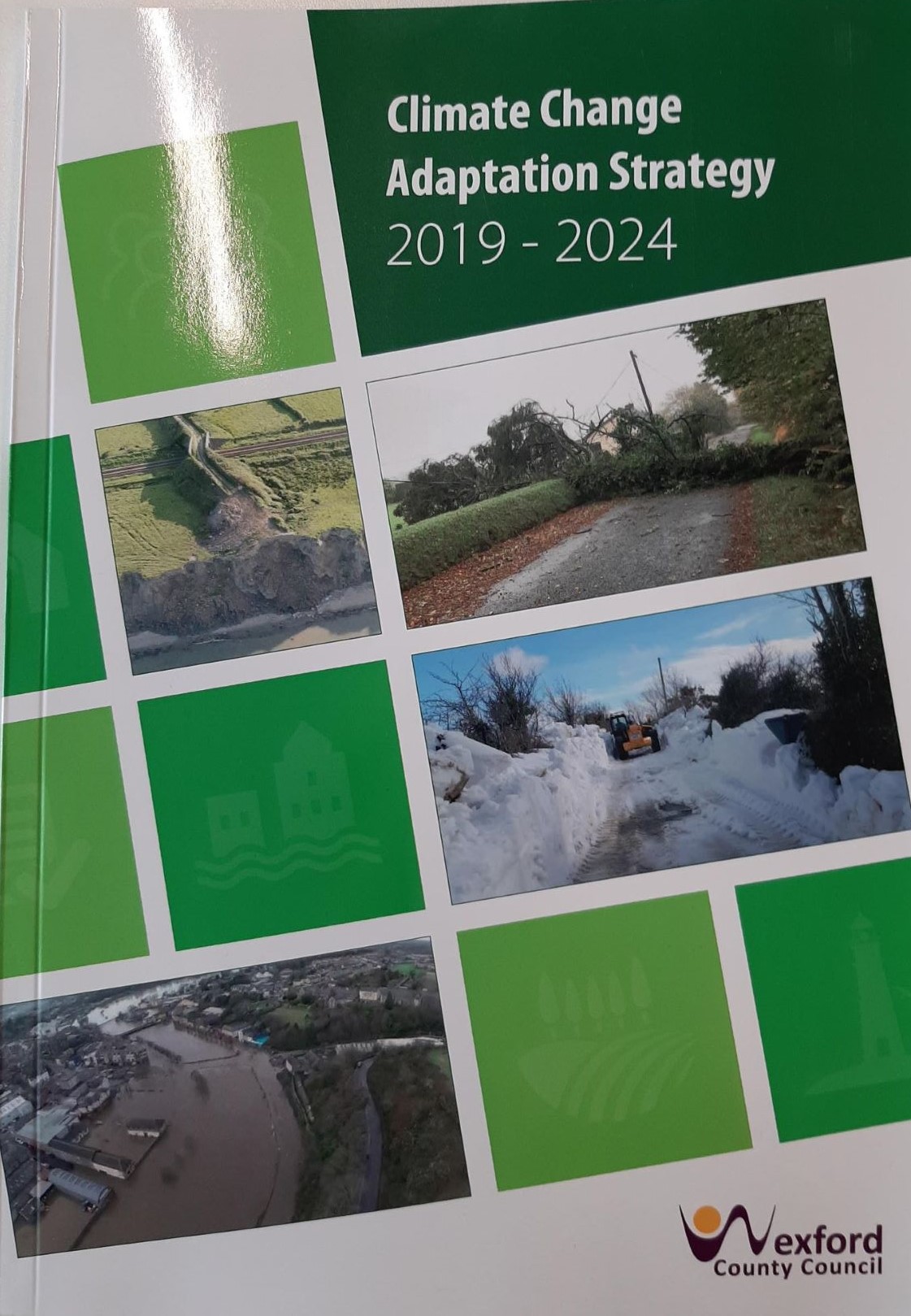 Wexford County Council Climate Adaptation Strategy
Adopted by members in 2019
Adaptation  Goals, objectives & Actions
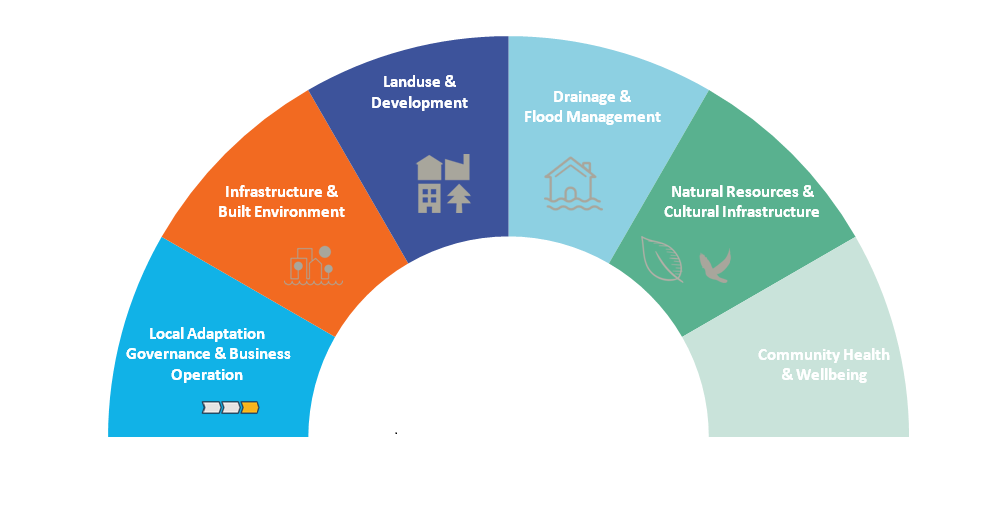 6 Thematic Areas 
13 Objectives
85 Actions
CCAS Actions
Climate Change an integral component of Co. Development Plan 2022
Build expertise within WCC through training on
 Climate Change
Invasive Species Awareness
Pollinator Awareness
Promote the Incorporation of green infrastructure – embedded in CDP
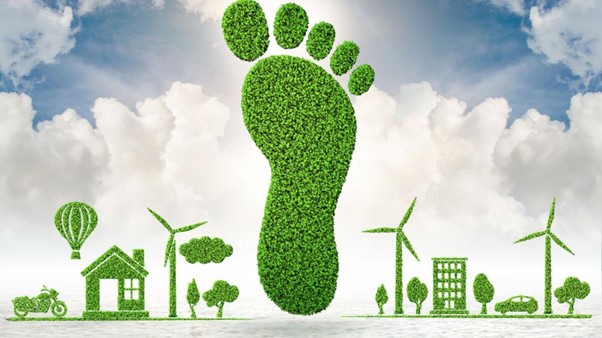 CCAS Actions
Integration of natural borders/Buffers for design of amenity areas/trails/Public realm
Review of WCC Biodiversity Plan to incorporate Climate Change
Support all National and Regional initiatives to explore the consequences of climate change impacts on heritage and cultural sites
Provide Information Awareness of the impact of Climate Change on the Heritage and Cultural Assets of the County.
Sustainable Urban Drainage Systems
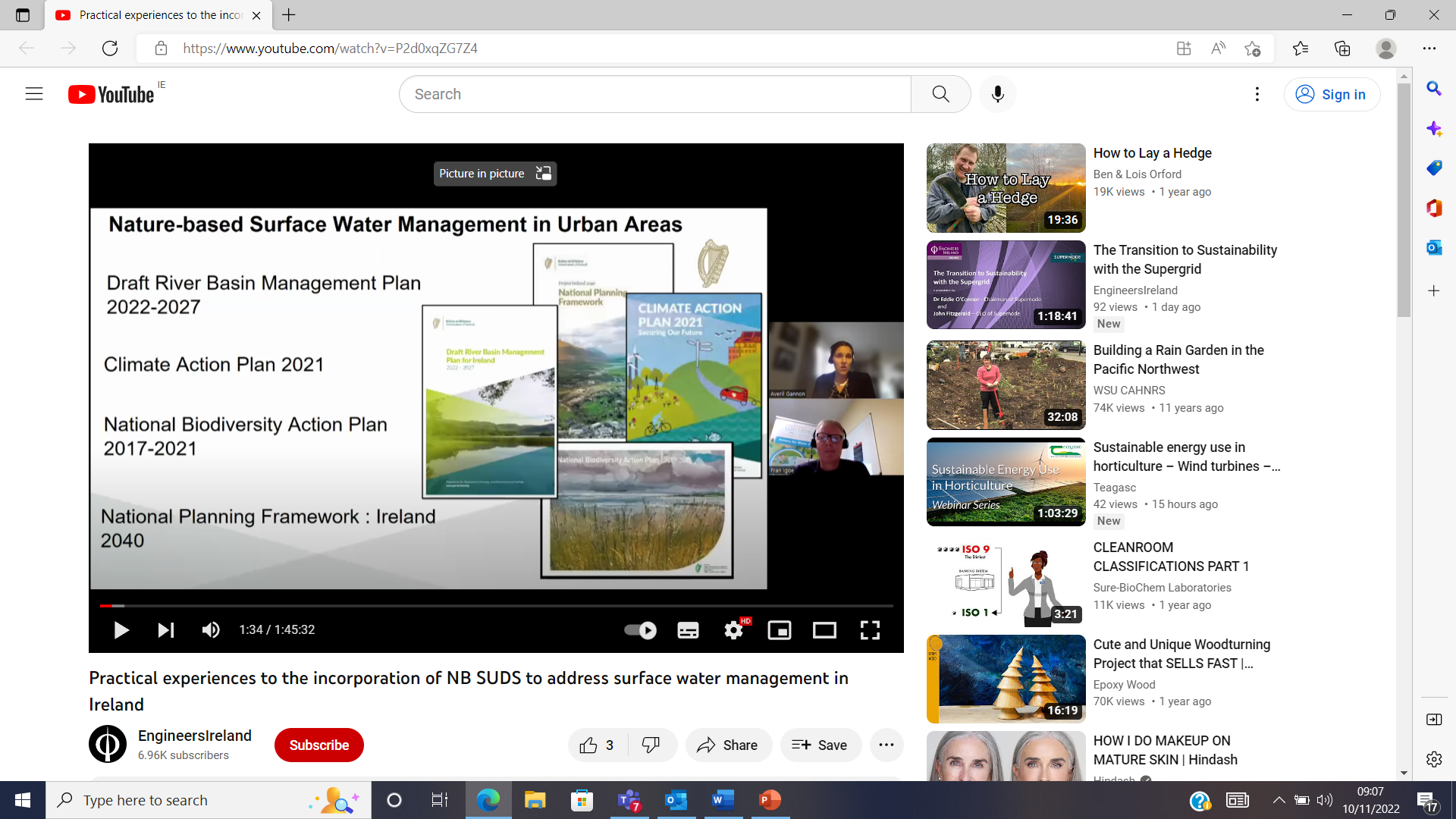 Nature Based Solutions
Nature Based Surface Water Management work with Nature not against it

Benefits include:

Flood risk Management
Improved water Quality
Biodiversity
Climate Adaptation & Mitigation
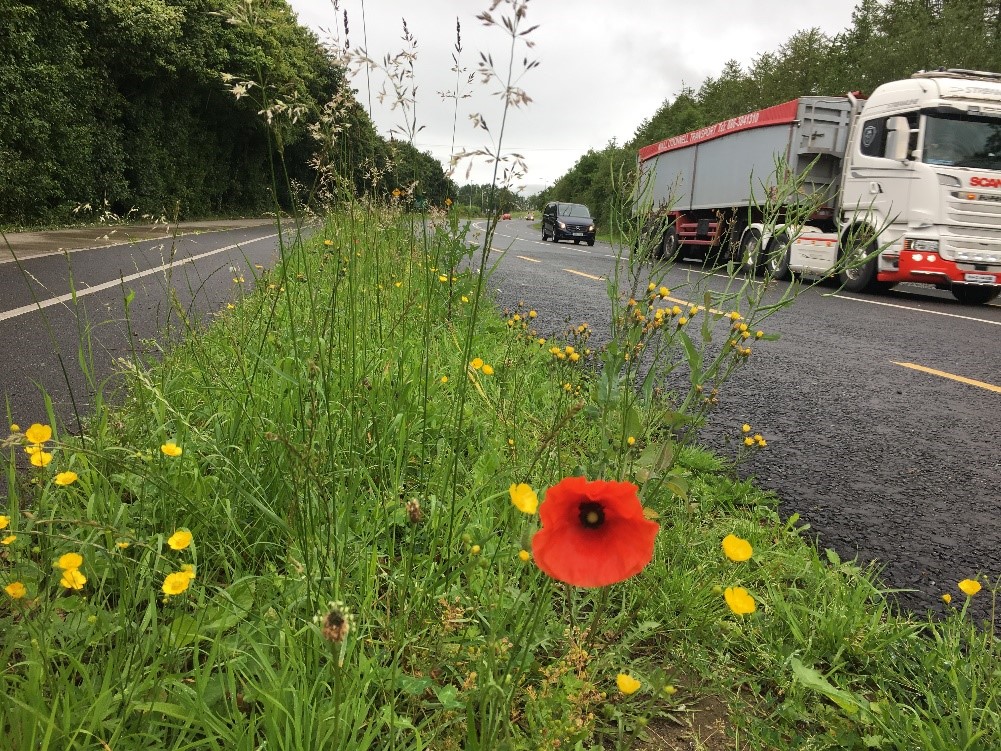 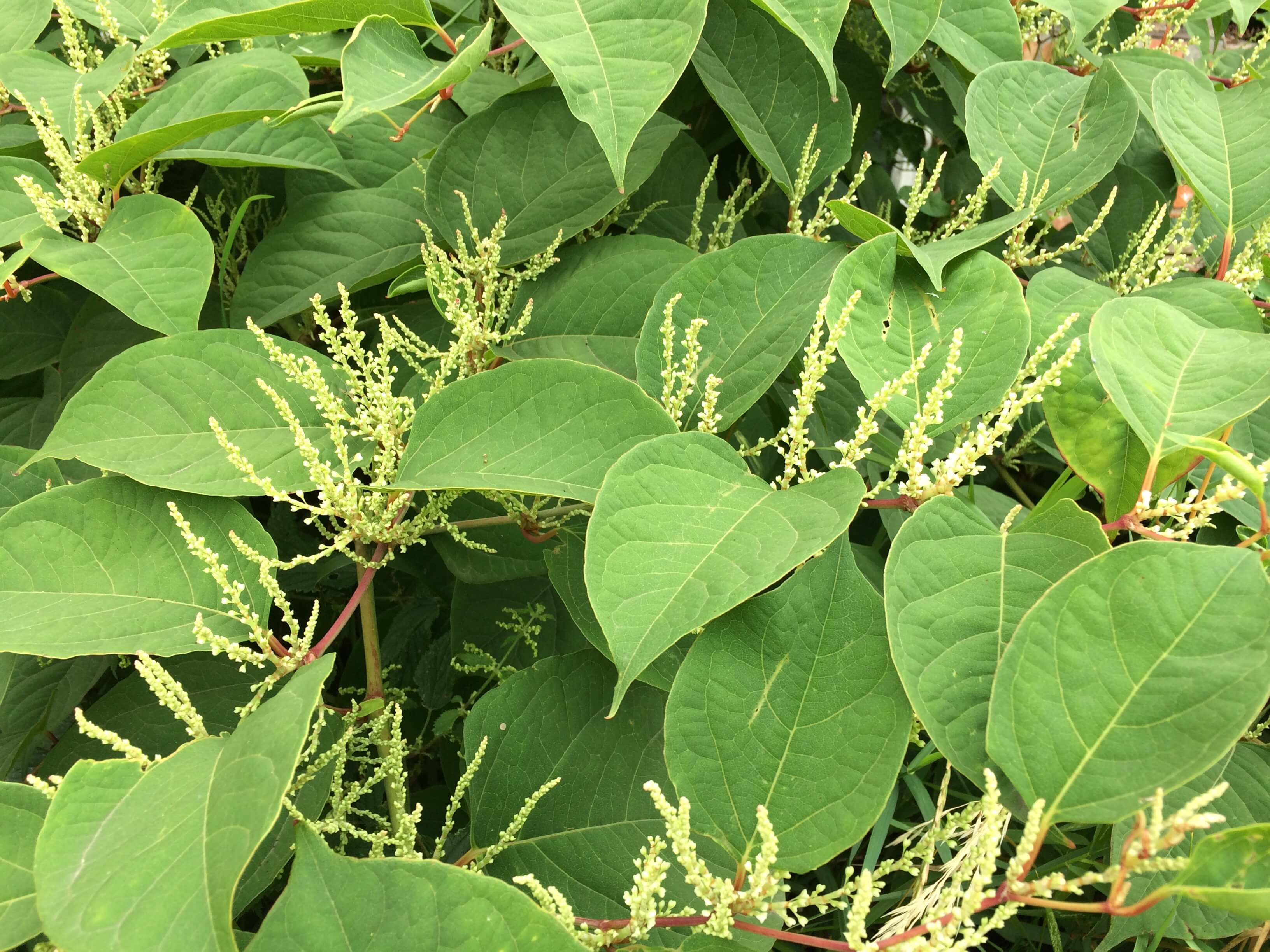 Invasive Species
More frequent extreme weather events (such as floods and droughts) stress native species and create opportunities for invasive species movement
Melting sea ice opens new shipping routes and pathways for invasive species spread
Increased carbon dioxide (CO2) in the atmosphere leads to higher CO2 uptake in plants, which can increase herbicide resistance
Changes to climate (including temperature, humidity, and rainfall) can create favourable conditions for increased spread of invasives
Coastal Biodiversity- Sand Dunes
Sand Dunes can be a big part of our fight against climate change and storm impacts/surge

Strength of the dunes comes from the plants that trap and bind the sands together

Habitat for flowering plants, lizards, toads and ground-nesting birds 

Marram grass most common in Ireland

Biodiversity Action Plan Funding
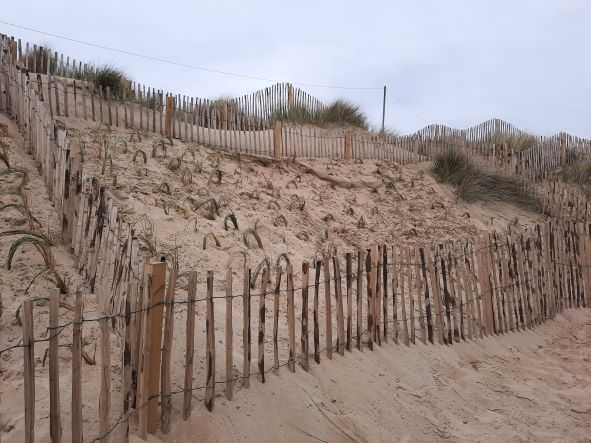 Sustainable Development Goals
UN 17 interlinked Goals for a more sustainable future

SDG 13 Climate Action

SDG 14 Life below Water

SDG 15 Life on land
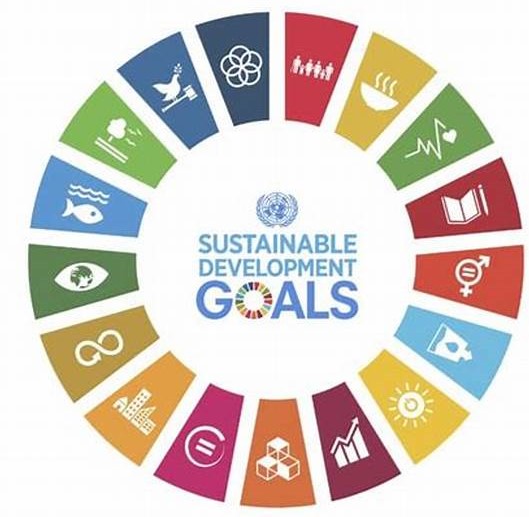 Thank you